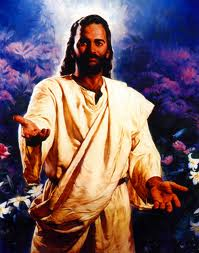 Los 5 últimos 

Mandamientos




(EE.EE. de S. Ignacio de Loyola: 
1er Modo de Orar)
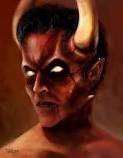 ¿Qué nos pide Jesús, 
la Virgen, 
S. Ignacio?
“En todo
amar 
y servir”
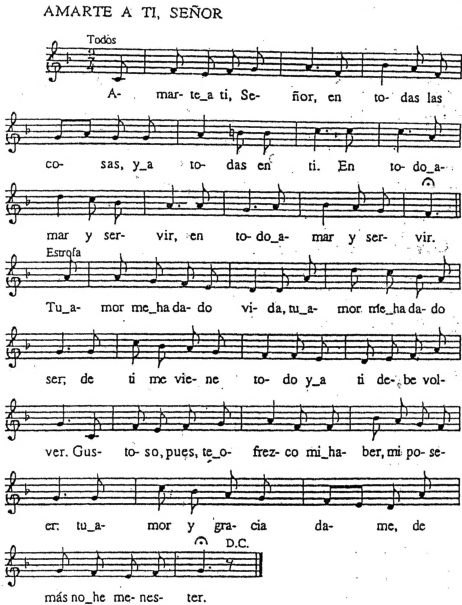 Los Tres Modos de Orar Introducción
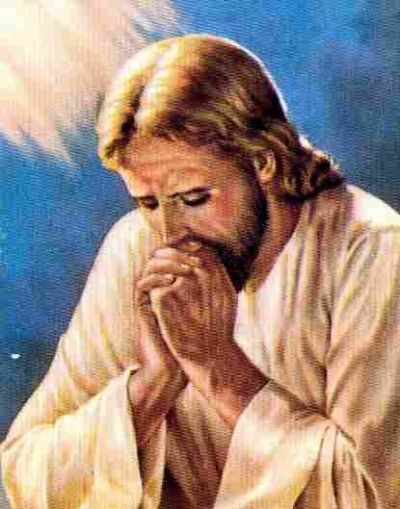 “Sólo el 90%     (o el 99%) sabe ORAR bien”.        (S. Ignacio).

Los Tres Modos de Orar son una etapa previa a los EE.EE.
Objetivos del 1er Modo de Orar
1 - Conectarme con la realidad de mí mismo.
¿Cómo cumplo los Mandamientos?

2 - Conocer mis afecciones desordenadas.
¿A quién pertenezco?   ¿A Jesús o a estas afecciones desordenadas?
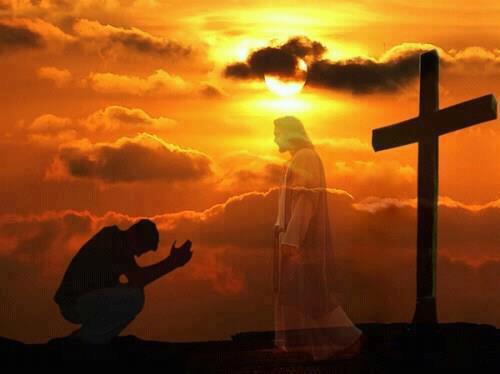 1.Relajarse
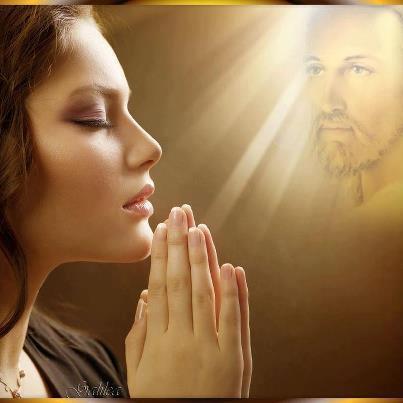 Fijar la vista
 en una
imagen.

Sentir los
latidos del 
corazón.
2 - Oración Preparatoria
Me pongo delante de Dios Padre-Madre.

Hago una inclinación.
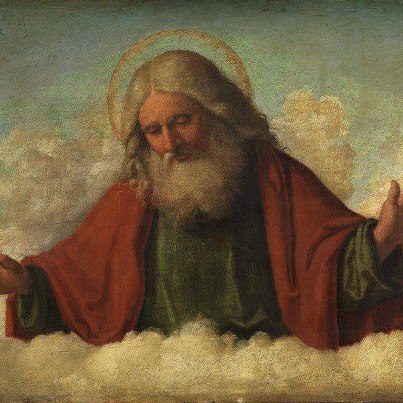 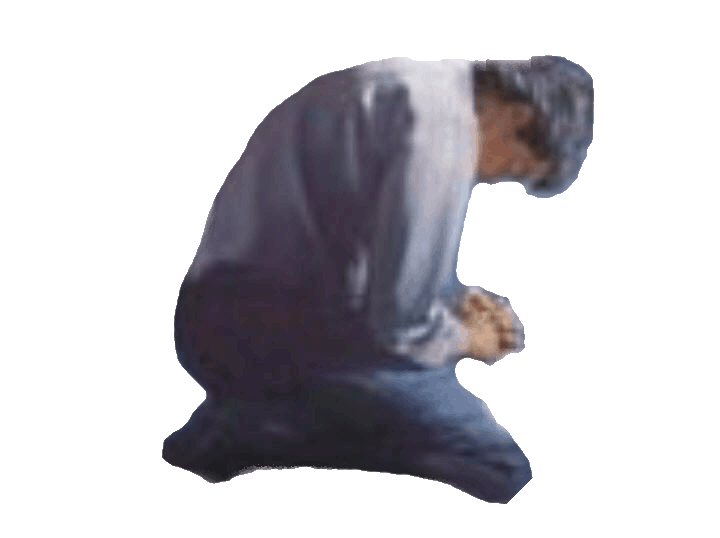 “ Oh Señor, creo firmemente que estás aquí presente y me estás mirando. Ayúdame a recogerme, porque yo nada puedo .
Profundamente te adoro y reverencio, 
y te pido perdón  por todas mis faltas y pecados.
Concédeme, que “todas mis intenciones, acciones y operaciones sean puramente ordenadas en servicios y alabanza de tu divina Majestad” [EE 46]. A ti acudo, oh Virgen Santísima y San Ignacio de Loyola, a fin de que me alcancen la gracia de hacer esta oración bien y con fruto.”
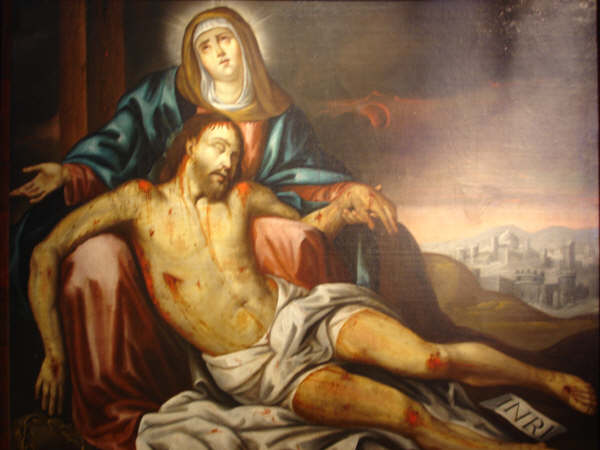 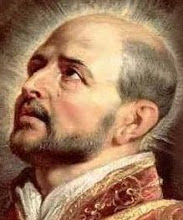 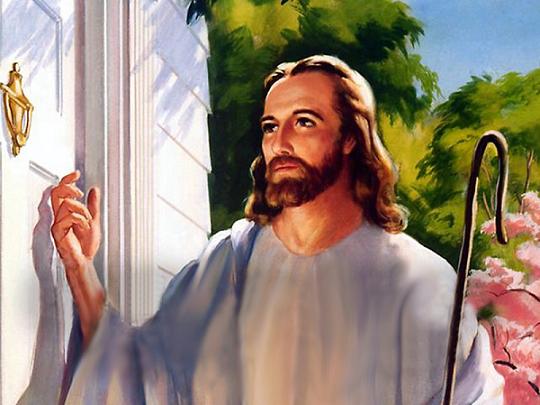 “¡Mira! Yo estoy a la
  puerta y llamo. Si
  oyes mi voz y abres
  la puerta, Yo entraré
  y cenaremos juntos
   como amigos.“
(Apocalipsis 3:20)
3 – Tema de Hoy


Los 5 últimos 

Mandamientos
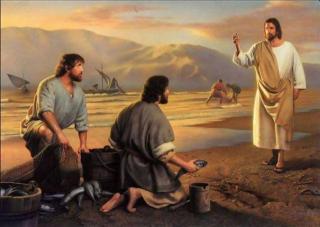 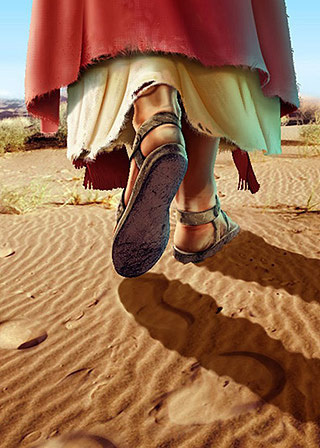 4 – Composición de lugar 








Moisés baja con las dos 
Tablas de los 10 Mandamientos.
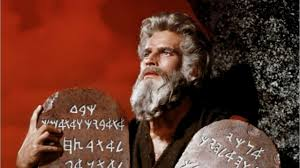 5 – Petición

1ª - Dame conocimiento
 de mis faltas contra los Mandamientos.
Nos excusamos.
Nos justificamos.
No nos reconocemos pecadores.
¿Cuál es el Mandamiento que más quebranto?
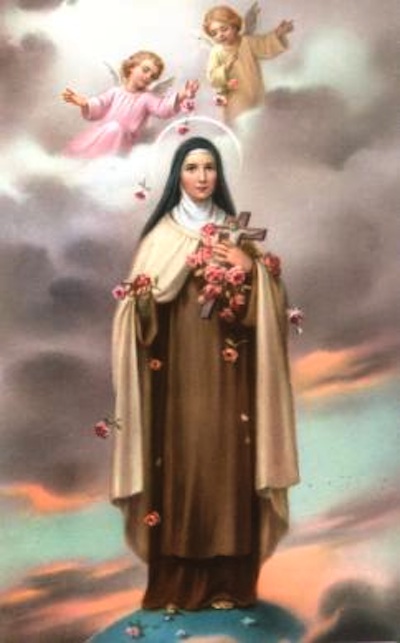 No quiero ser Santa 
a medias….!
2ª - Ayúdame a corregirme

3ª - Te pido entender que los Mandamientos son razonables e importantes.
No son caprichos.
4ª - Que pueda guardar tus Mandamientos por puro amor tuyo, no para quedar bien.
6 - Puntos:

- “Maestro, ¿cuál es el Mandamiento más importante?”
(Mt 22, 37-40)
6º – “No cometerás actos impuros” (EE 241)

Sin estar casado. 
Estando casado.

Pornografía. Pedofilia.
Mi Pecado Personal:







Jesús a la adúltera:
“Yo tampoco te condeno”
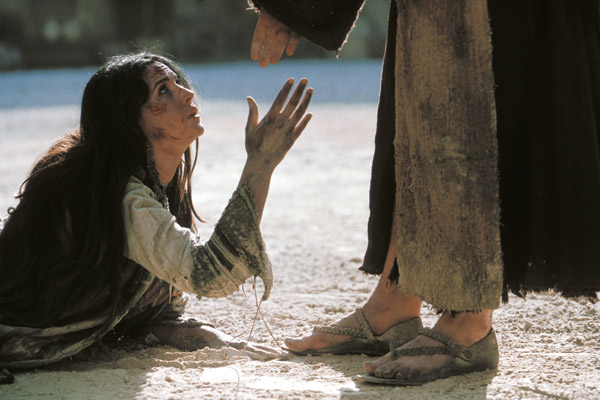 7º – “No robarás” 
“Lo mío es tuyo” o “Lo tuyo es mío”.
Repartición de herencias.

Corrupción pública. El dinero del Gobierno es de todos los venezolanos.
Corrupción privada.
La codicia es el 1er paso del mal espíritu (Dos Banderas de EE.)
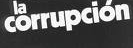 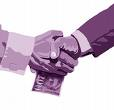 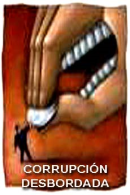 8º – “No dirás falsos testimonios ni mentiras”

Secretismo.
9º – “No consentirás pensamientos 
ni deseos impuros” 
¿Me dejo llevar por la imaginación?
Los malos pensamientos… 
¿los combato al principio?
10º – “No codiciarás los bienes ajenos”

¿Me lleno de envidia?

¿Cuál es el Mandamiento que más quebranto?
Conclusión
“Estos 10 Mandamientos se encierran en dos:
Amar a Dios sobre…
Amar al prójimo a ti mismo.”
7 - Coloquio:
- Señor, ayúdame a conocer mis malos hábitos.
Dime, ¿en qué Mandamiento falto más?
¿Cómo es mi oración?
¿Trato con cariño y alegría?
- ¿Mis afecciones desordenadas?
- Pecados de la Iglesia.

- ¿Qué he hecho por Cristo?
¿Qué hago por Cristo?
¿Qué debo hacer por Cristo?
- Soy pecador, pero…
Al Padre, al Hijo,
Al Espíritu Santo,
A la Virgen.
Converso con ellos.
Repito Peticiones.
José Martínez de Toda, S.J.
martodaj@gmail.com
Iglesia S. Francisco (El Silencio, Caracas).

“En todo Amar y Servir”